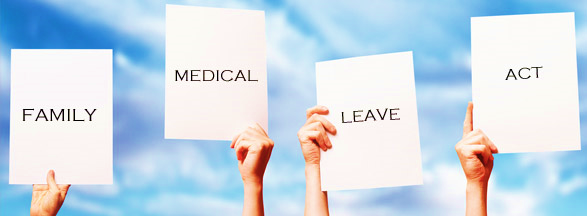 FMLA
Richard (Rick) V. Blystone, Esq.
Garganese, Weiss & D’Agresta, P.A.
(407) 425-9566
rblystone@orlandolaw.net
1
5 QUESTIONS
EMPLOYER COVERAGE?
EMPLOYEE COVERAGE?
WHAT DO YOU GET?
UNDER WHAT CIRCUMSTANCES DO YOU GET IT?
WHAT HAPPENS WHEN YOU SCREW UP?
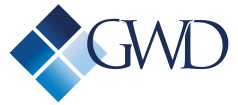 2
WHO IS COVERED?
EMPLOYER COVERAGE

PUBLIC AGENCIES/SCHOOL BOARDS COVERED REGARDLESS OF NUMBER OF EMPLOYEES
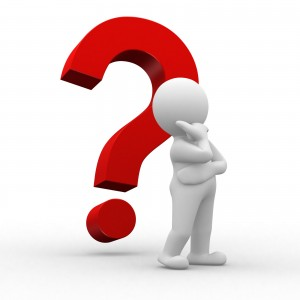 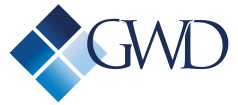 3
EMPLOYEE COVERAGE
2) EMPLOYEE COVERAGE
THREE CRITERIA:
	a) 12 MONTHS OF SERVICE 
	Does this have to be continuous? 
	How do you know?  
	Practical advice:  Ask them

	b) 1250 hours
	These are FLSA hours – what does FLSA stand for?  
	What if they are exempt?  
	Rules of thumb – if they work a 40-hour week?   If they are part-timers working 25- 	hour weeks?
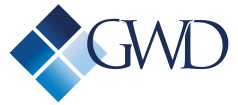 4
EMPLOYEE COVERAGE CONT.
BAF	SHC

Birth-No serious health condition.  This is bonding with baby.
Adoption
Foster care-state sponsored care
	- not your son’s best friend
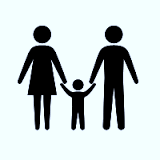 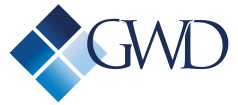 5
SERIOUS HEALTH CONDITION
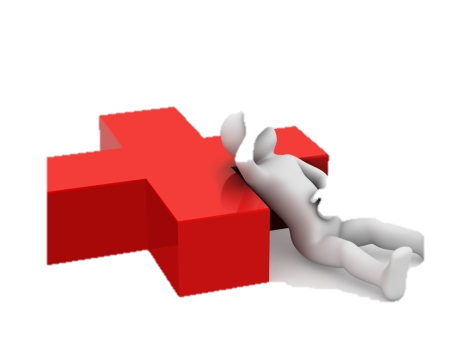 This is the harder part
Who are covered relations?  Parent, minors and spouses
Parents – in loco parentis – day to day care and financial support  
Children/Minors – what if over the age of majority ? (Remember the Step Brothers movie with Will Farrell?)  under the age of majority?  
Spouses –Domestic partners? Same-sex spouses?
Military – kid gloves!  How many weeks?  
Most of FMLA, though, comes down to what is on the next slide!!!
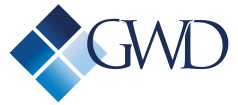 6
SERIOUS HEALTH CONDITION
WHAT’S SERIOUS?

3 days off and continuous treatment by health care provider.
 
What’s continuing treatment?  2 visits.  1 visit plus meds. 

Who is a health care provider?  Everyone you think except _____ unless __________ or ____________.

Can they get away with no visit to healthcare provider.  Sure.  Chronic condition. 

3 hats as HR/Risk Manager:  FMLA, ADA, W. Comp. (even STD) – Takeaway: serious health condition considerably lower standard than ada/disability, although this gap has been bridged to some degree!
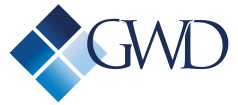 7
What do you get?
4 things:

1)  Time off - 12 weeks in a 12 month period (military exception) (See also Section 110.221, Fla. Stat.)-Rolling backward, forward, calendar.  Policy?  Otherwise, employee picks. 

Intermittent leave (SHC but not BAF) unless BAF is allowed by employer

How do you determine how many days intermittent leave they get?  12X5, 12X3 (every Friday off! What do you do if taking advantage?)

Reduced leave?  How low can you go?  Generally comes up in PT scenarios
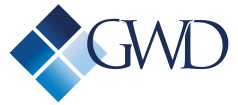 8
What do you get (cont.)?
Employee gets to continue the medical insurance coverage they had before they were out.  But, it’s unpaid leave, so what do you do?  No paycheck to deduct.
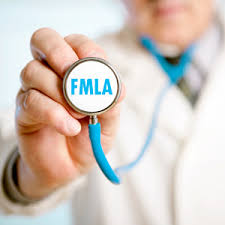 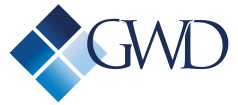 9
What do you get (cont.)?
Reinstatement

What does that mean?  Same boss?  Same location? Same job responsibilities?
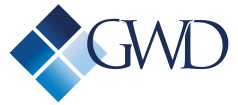 10
What do you get (cont.)?
No retaliation.  Interference v. Retaliation.
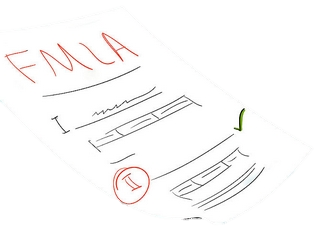 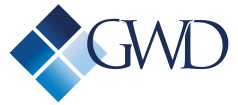 11
Notice
You have to tell them about it
3 ways:
Poster
Policy
You must tell them/DOL forms
What if you don’t tell ‘em?
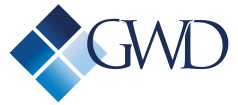 12
Medical Form
15 days to get it back.  Then what?  
Exigent circumstances
Doctor from Costa Rica?
Can you call M.D.?  
2nd and 3rd opinions?
Recertification
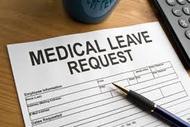 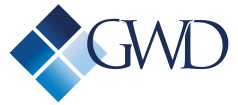 13
Employee Notice
30 days
Hit by a bus?
What about this scenario?  Pregnancy is complicated.  Wants to save it for the back end. 
But then, once FMLA falls off and just had baby, what do you do?  Fla. Stat., ADA, PDA
Can employer require note to return to work?  Absolutely
2nd opinion regarding return to work? Nope!
Recertification.  Every 6 months as a matter of right.
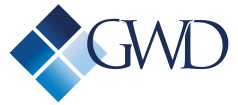 14
What do they get when we screw up?
FMLA follows ADEA/FLSA.  SOL 2-3.  Willful? 
Because we’re in the ADEA/FLSA camp, who enforces?  EEOC?  DOL?  Any condition precedent  or exhaustion of administrative remedies? 
Damages
Reinstatement
Back pay
Front pay
Benefits or the value thereof
Liquidated? 
Affirmative Defense of Good Faith re liquidated (see also FLSA)
Damages are readily calculable!
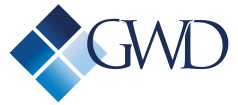 15
Special problems?
Are they taking FMLA or not?  What should we do? Can you force them???!!!  
Can you fire them?  They haven’t provided medical certification?  They haven’t provided return to work certification?  What if they’ve violated a workplace rule/policy, or you just don’t like them?  
Spouses who both work for school board? 
Concurrent leave?
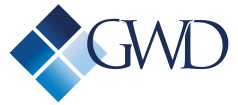 16
Questions?
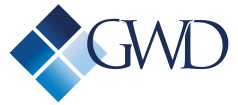 17